Техніка публічного виступу
Комунікативний етап  Початок виступу та його організація 
Основна частина виступу. Засоби публічної промови. Промова та її кінетичні характеристики
Завершення виступу його особливості
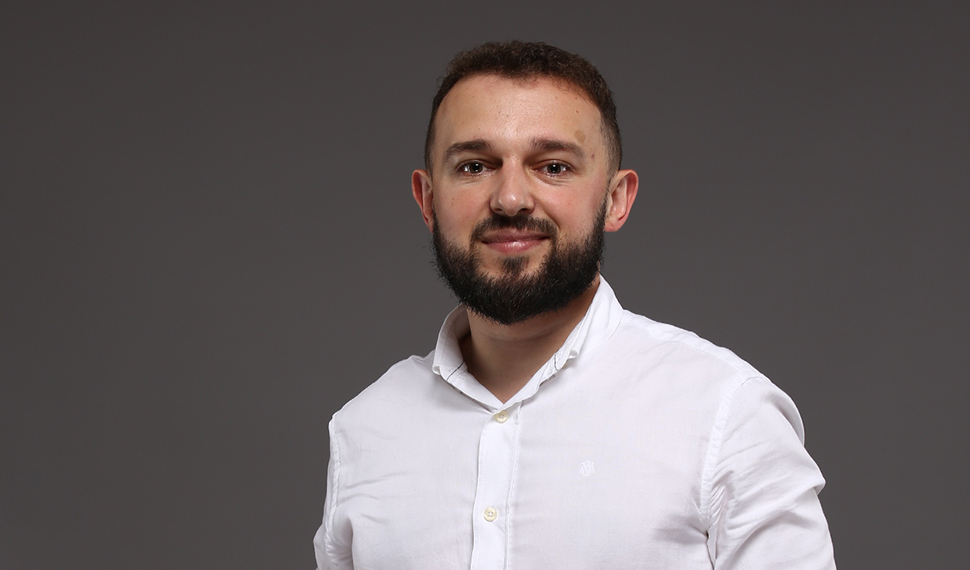 Виступ перед публікою – справа нелегка, особливо якщо Ви боїтесь публіки. Однак цікаво представити себе й правильно подати інформацію під силу кожному.
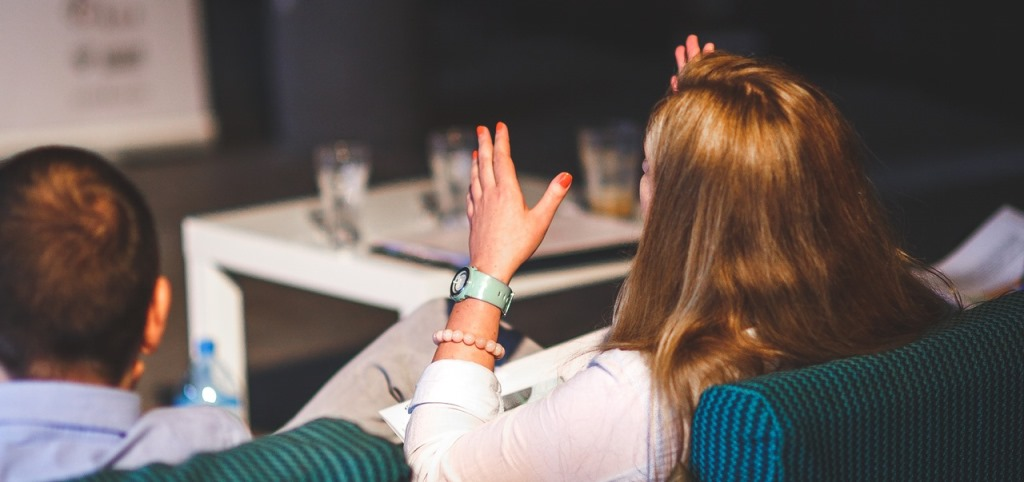 Як боротися зі страхом публічного виступу?
Фізичні вправи. Це дозволяє розігнати кров по організму й зменшує стрес.
Гімнастика обличчя. Публічний виступ – це фізичне навантаження для м’язів обличчя, еквівалентне заняттям у тренажерному залі. Перед спортивними вправами ми завжди розминаємося, то чому забуваємо про це перед виступом?
Дихальна гімнастика. Це допоможе врівноважити нервову систему та налаштуватися на доповідь.
«Не бійтеся бути смішними!» (Стів Балмер) Це золоте правило публічних виступів. Вмійте посміятися над власними помилками й недоліками – публіка оцінить.
Початок виступу
Організаційний момент підготовки – подбати заздалегідь про інформацію щодо місця виступу 
Психологічні засади встановлення контакту із слухачами 
Ораторська лихоманка та засоби її подолання 
«Таємниця  успіху виступу – говорити зі слухачами, а не ха їхньої приступності» 
«Я знаю те, чого не знають слухачі. Я прагну їм про це сказати»
Встановлення ланцюгів  контактів  - зоровий контакт – особистісний контакт – емоційний контакт – пізнавальний  контакт 
Перші слова лектора повинні бути надзвичайно прості, доступні  й цікаві  (судовий оратор О.Коні)
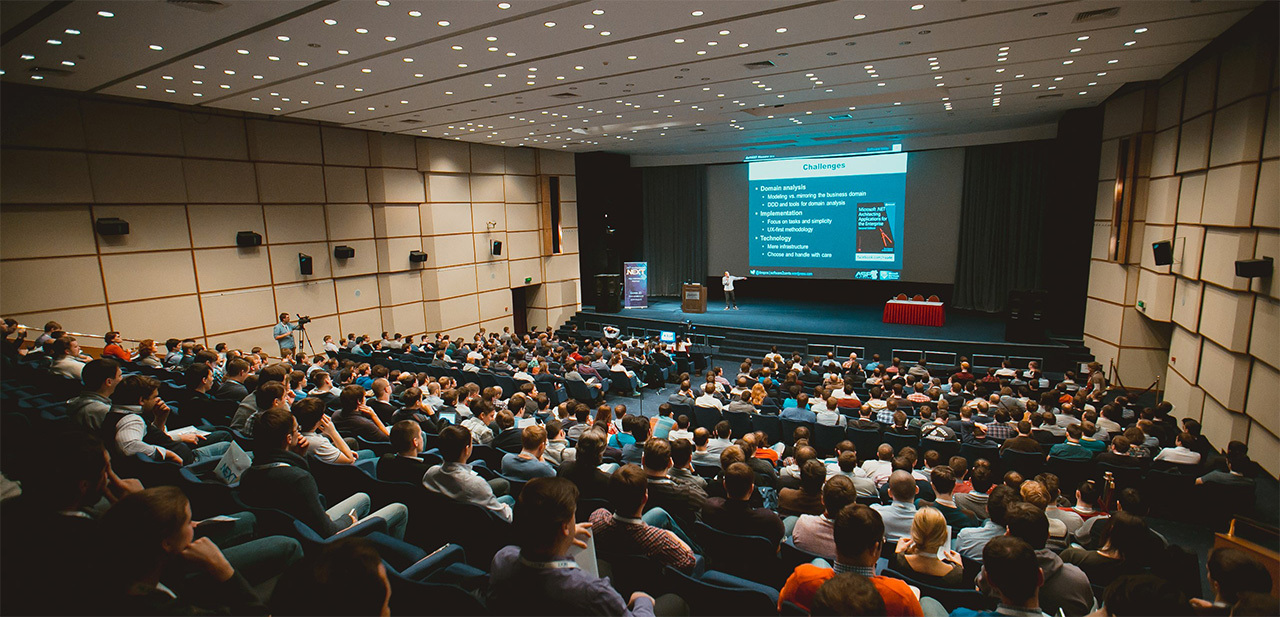 Вступна частина
Щоб успішно розпочати промову, одразу виголосіть мету виступу. На цьому етапі необхідно завоювати довіру людей: це можна зробити за допомогою кількох прийомів.
«Свій-чужий». Дайте аудиторії зрозуміти, що доповідач пов’язаний із виступом: до прикладу, переживає проблему, яка корелює з тематикою промови.
«Живий діалог». Будьте відкритими до постійного діалогу з слухачами, залучайте їх до обговорення певних тез і ключових моментів. Так можна активізувати аудиторію й зацікавити її. Щоб завоювати довіру, поділіться з людьми особистою історію чи зробіть комплімент публіці – головне щоб він був щирим.
ПОЧАТОК ВИСТУПУ
Вступ, його різновиди та функції 
Поль Сопер «Вплинути на байдужу аудиторію набагато складніше, ніж  на ту, яка від початку налаштована вороже»
Наявність зачину та вступу у публічній промові
Прийоми залучення уваги аудиторії: 
   звернення до події, місця, часу
Звернення до конфлікту
Посилання на загальновідоме джерело інформації
Риторичне запитання
Збуджування цікавості
Розповідь про власний досвід
Історичний епізод
Постановка проблемного питання
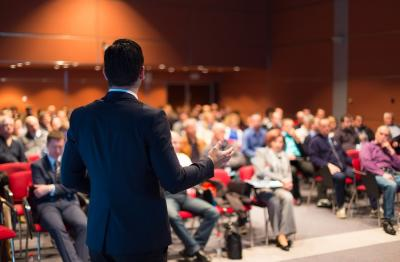 Основна частина
Успішна промова складається з реальних прикладів та фактів: неабияким доповненням стануть числа й статистика. Люди люблять конкретику, хочуть бачити реальні докази й посилання серйозні джерела. Не говоріть про те в чому не впевнений до кінця – це одразу помітять.
ЗАСОБИ ПУБЛІЧНОЇ ПРОМОВИ
П. Сопер «Під час промови важливо не те, що 
відбувається на трибуні, важливо, що відбувається у свідомості слухачів. 
Промова – засіб; відгук аудиторії – мета.
Логічні засоби публічної промови:
Судження
Класифікація
Фактичні засоби публічної промови:
Приклад
Статистичні дані
Наочні посібники
Психологічні засоби:
Розвага
Апеляція до почуттів слухачів
Завершення публічного виступу
Психологічний закон кінця та краю
«Кінець – справі вінець» - народна мудрість 
Ф.Снел : вдалим можна вважати той публічний виступ після якого аудиторія твердо упевнена, що потрібно робити із інформацією, яку вона отримала 
Варіанти завершення виступу
Цитата, крилатий вислів, прислів'я, народні мудрість 
Узагальнюючий висновок
Звернення до слухачів
Ілюстрація
Кульмінація
Комплімент аудиторії
Подяка за увагу
Чітка хронологія завершення
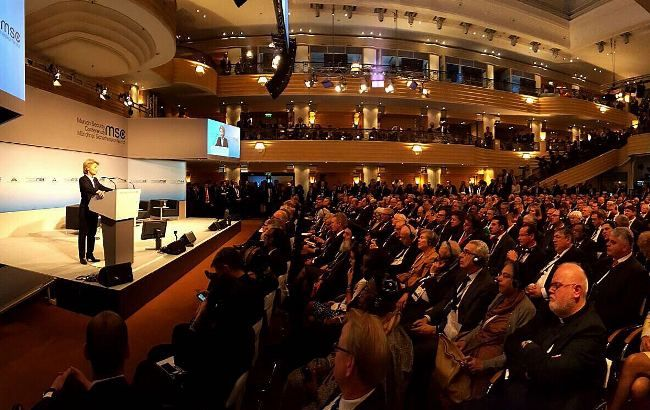 Фінішна пряма
Щоб правильно завершити виступ, лаконічно підсумуйте ключові тези й моменти. І не забувайте – усе починається з емоцій. Погляньте на публіку: які почуття панують у залі? Якщо ви бачите радість та ейфорію – комунікація здійснена успішно!